Ending Violence Against Women and Girls Strategy 2025-2030
What is VAWG?
domestic abuse
sexual violence and assault
stalking and harassment
Harmful Practices (FGM, Forced Marriage, ‘Honour’ Crime)
intimidation and harassment at work, in education or in public
Exploitation of women and girls
Coordinated Community Response
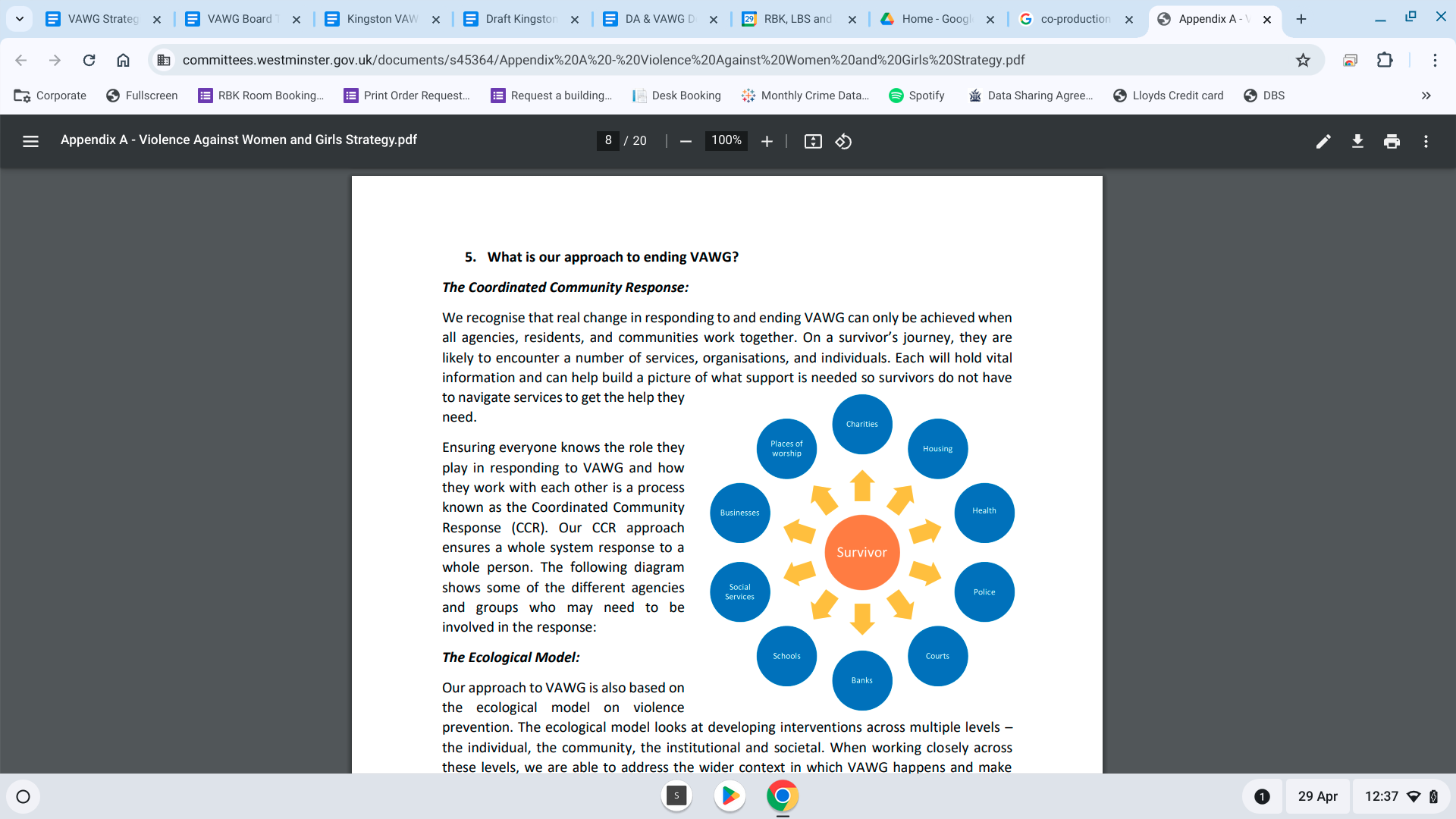 A whole-system approach.

Real change in responding to and ending VAWG can only be achieved when all agencies, residents, and communities work together.

Ensuring survivors have access to support and don’t have to share their experience repeatedly.

Ensuring everyone knows the role they play in responding to VAWG and how they work with each other is the CCR approach.
[Speaker Notes: NW]
Support in Kingston
Kingston Willow Centre
 2 Core IGVAs
Empowerment Groups
Early Intervention Worker
EDI IGVA 
Housing IDVA
Refuges including a specialist South Asian women's refuge
Kingston Women’s Hub
Kingston Hospital IDVA and St George’s Hospital IDVA
(Midwifery and A&E)
Sanctuary Scheme
(Improve security at home)
Survivor Forum
Victim Survivor
Victim Support IDVA’s 
(Police Referrals)
Rape Crisis South London ISVA & Therapeutic Support
Each Counselling (Therapeutic Support)
Enhanced Support Outreach Service (MH, SM, Insecure Immigration status, LGBT+)
One Stop Shop
Strengthening Families
DA Specialist
Perpetrator Worker
Perpetrator Programme
[Speaker Notes: KR]
Co-production with victim survivors
Development of the survivors forum
Strength of Co-Production model
Development of Strategy
Reviewed strategies to identify good practice
Agreed on co-produced objectives to be included in the strategy
Developed each co-produced objective to identify key commitments
Discussion on what the strategy should look like and how we will roll it out
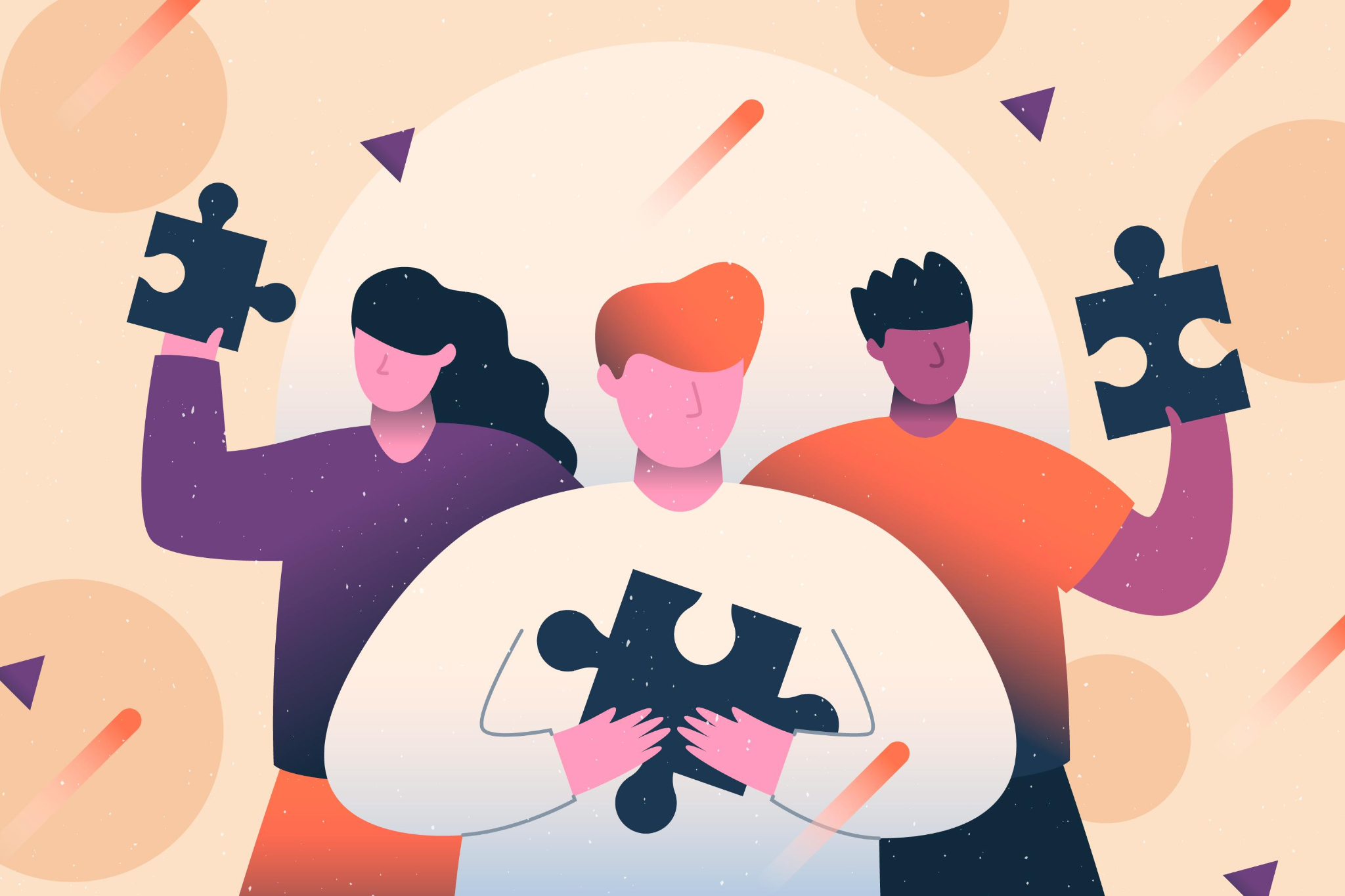 [Speaker Notes: NW]
Co-production with professionals and community groups
The co-production of this strategy also included feedback from a number of stakeholders and community members in Kingston including:
One to One Stakeholder Interviews with local partners as part of the Serious Violence Duty Consultation (Housing, Police, AfC, Adult Social Care, London Fire Brigade, Kingston Wellbeing Service, South West London St. George’s Mental Health Trust, ICB, Kingston University, local VAWG Services).
Focus groups with the Youth Council, AfC, Practitioners Forum, DA and VAWG Delivery Board, Faith Leaders, Connect North Korea, Tamil Women’s Support Group, Kingston Council Women’s Network and Staff and the Town Centre and Surbiton Pubwatch).
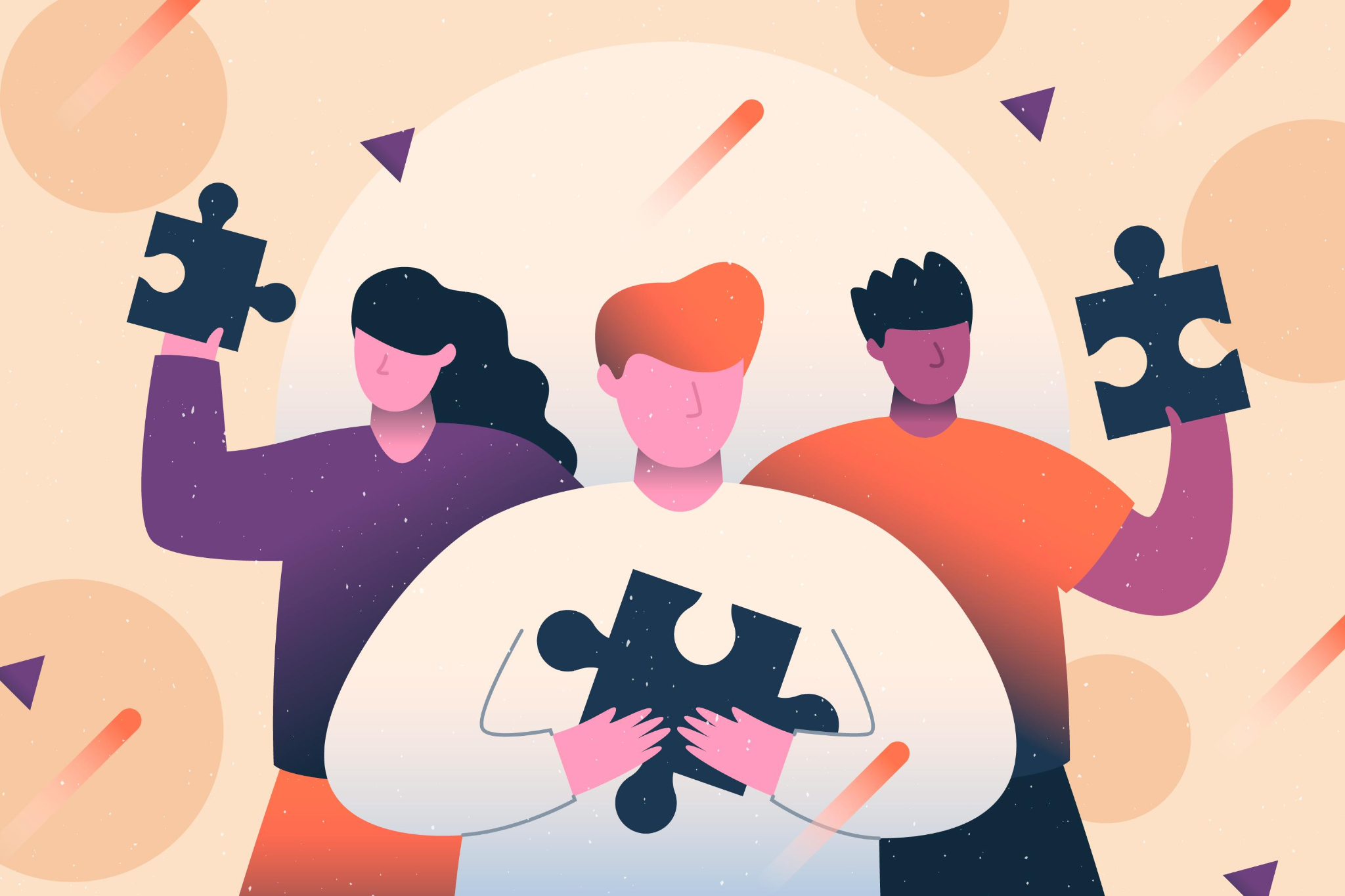 [Speaker Notes: NW]
All victims and survivors of VAWG in Kingston are able to live a life free of violence and abuse and that as a borough we have a zero tolerance approach to VAWG
Co-Produced Objective 1:  Support to Survivors

All victims and survivors of VAWG have access to specialist support with agencies having a trauma-informed response
Co-Produced Objective 2: Children and Young People 

CYP have access to appropriate support and we address the root causes of VAWG by working with our young people and practitioners in education and youth settings
Co-Produced Objective 3: Holding Perpetrators to Account

Those who cause harm are held accountable and professionals are provided with the skills and confidence to support perpetrators of VAWG.
Co-Produced Objective 4: VAWG is Everyone’s business 

Ensure communities, residents, professionals and local businesses work together to deliver a coordinated community response.
[Speaker Notes: KR]
Governance and delivery groups
Safer Kingston Partnership
Domestic Abuse and VAWG Delivery Board
Survivors Forum/Survivor Consultation
Harmful Practices Subgroup
Practitioners Forum
Modern Slavery Working Group
[Speaker Notes: KR]
Survivors thoughts
“The Survivors Forum is one of the most inspiring initiatives I have been involved in. Listening to and learning from the voices of courageous women brings such value and richness to the work we at Voices of Hope do. For the forum to be part of the co-produced strategy fundamentally communicates dignity, empowerment and hope - we’re so grateful to Kingston Council’s VAWG team for the opportunity.” - Sarah Clay, CEO Voices of Hope

“Being in the Survivors Forum and part of the co-produced strategy has increased my confidence to speak out and to recognise what I can teach others. It has reduced the shame I used to feel about the degrading things that had happened to me and caused trauma to me.” - Maddie

“Many women often find themselves shouldering the burden of responsibilities, such as caring for their children, managing their finances and running a household, working, dealing with family dynamics and navigating multiple statutory services (e.g., social services, housing, healthcare professionals) - especially when relocating to a new area. I am truly grateful to have been involved in this process, and to have a voice in creating positive change. It is empowering to hear the perspectives of other women who share a common vision for progress. I am looking forward to seeing what comes next.” - Tracy
Survivors thoughts
“I’m really thankful to have been part of this process because to be heard and understood is so validating when our voices have so often been dismissed or even ridiculed. To see our input utilised to make changes in our community almost neutralises the sting of my struggles. I am part of a team, my voice is important, I can make a difference.” - Sara

“Being respected and valued for what I have to contribute where in the past my voice was silenced and shamed has built my self-esteem. It's been emotional, healing, and I am honoured to be part of this strategy; it's history in the making and I feel proud as we strive for greater equality. It's huge. Our blood, sweat and tears have been poured into this. But also lots of love and caring. It takes a level of trust to bare our souls, relive our pain, and it is becoming fuel for change.” - Sara

“I dreamt of making real change like this, it often kept me going to see the bigger picture and I am DOING IT. It's hard to describe how that feels. Its success, a triumph, a victory over abuses of power.”

“Having suffered myself, I want to see a comprehensive service that shows we will be the change we want to see.  It's through talking to girls and women that we shape what they require and feel safe. Being a part of this change makes my own hardships of fighting for accommodation, benefits and safety worth it. Being silent and it being a taboo subject is no longer sustainable.”
All victims and survivors of VAWG in Kingston are able to live a life free of violence and abuse and that as a borough we have a zero tolerance approach to VAWG
Co-Produced Objective 1:  Support to Survivors

All victims and survivors of VAWG have access to specialist support with agencies having a trauma-informed response
Co-Produced Objective 2: Children and Young People 

CYP have access to appropriate support and we address the root causes of VAWG by working with our young people and practitioners in education and youth settings
Co-Produced Objective 3: Holding Perpetrators to Account

Those who cause harm are held accountable and professionals are provided with the skills and confidence to support perpetrators of VAWG.
Co-Produced Objective 4: VAWG is Everyone’s business 

Ensure communities, residents, professionals and local businesses work together to deliver a coordinated community response.
[Speaker Notes: KR]
Co-Produced Objective 1:  Support to Survivors
Commit to our duty under the Domestic Abuse Act 2021 to create local pathways and provide safe and specialist accommodation to victim survivors of domestic abuse.
Ensure the newly commissioned VAWG Service is promoted to highlight expansion of support from Domestic Abuse to all forms of VAWG.
Create and embed a referral pathway between our local night time economy venues, safer neighbourhood team and voluntary sector services and the Kingston VAWG service to ensure victims of VAWG in public spaces have access to specialist support. 
Ensure that all of our awareness raising materials are culturally appropriate and are accessible in a wide range of languages.
Enhance the community response to longer term holistic support and enable sustainability and further funding opportunities for the Kingston Women’s Hub.
[Speaker Notes: NW]
Co-Produced Objective 1:  Support to Survivors cont.
Develop a better understanding of the impact of serious violence and exploitation on women and girls and ensure appropriate support is available, including mental health support.
Continuing to learn from people with lived experience and use the learning to drive what we do, how we do it and how we measure success. 
We will ensure that services understand the impact of trauma and commit to specialist trauma-informed training for their staff.
We will put emphasis on the use of language and promote our language guidance campaign to continue a zero tolerance approach to victim blaming language.
We will regularly review quantitative and qualitative data across the partnership (VAWG services, police, social care, health, housing etc.) to identify gaps which the partnership can improve to ensure that all victim survivors have support that is accessible and meets their individual needs.
[Speaker Notes: NW]
Co-Produced Objective 2: Children and Young People 
CYP have access to appropriate support and we address the root causes of VAWG by working with our young people and practitioners in education and youth settings.
We will actively seek funding and work creatively across the partnership to identify specialist support to child victims of domestic abuse.
We will continue to work with children and young people including those from the Children in Care Council and Youth Council to co-produce interventions and ensure the voices of young people are incorporated and influence a consistent approach to tackling VAWG.
We will continue the early intervention and prevention work with our schools, colleges and universities to tackle root causes of VAWG and increased awareness raising.
Achieving for Children will work with the Community Safety team to provide training around supporting the non-abusive parents in a trauma-informed way.
[Speaker Notes: KR

The children and young people objective includes a number of key commitments around specialist support for child victims of domestic abuse, ensuring voices of young people are embedded in our interventions, continue the work with schools, colleges and universities to tackle the root cause of VAWG and review our training offer to AfC Staff.]
Co-Produced Objective 2: Children and Young People cont.
CYP have access to appropriate support and we address the root causes of VAWG by working with our young people and practitioners in education and youth settings.
We will work to improve the response to girls and young women impacted by serious violence including different forms of exploitation and serious harm.
We will work to improve our response to tackling VAWG in public spaces through a contextual safeguarding lens, identifying those spaces outside the family home where children and young people can experience harm.
We will work closely to support children and young people with neurodiversity needs and specialist education needs at an earlier stage to prevent harm and abuse.
[Speaker Notes: KR

It also includes looking at our response to girls and young women impacted by serious violence, approaching public space VAWG through a contextual safeguarding lens and look at the support offer for young people with neurodiversity needs and how this support is put in place at an earlier stage to prevent harm and abuse.]
Co-Produced Objective 3: Holding Perpetrators to Account
Those who cause harm are held accountable and professionals are provided with the skills and confidence to support perpetrators of VAWG.
We will work towards a partnership approach to disrupt perpetration of abuse and to utilise all enforcement options available to reduce the risk to victims and survivors.
We will work to identify opportunities for behaviour change and support for perpetrators of domestic abuse. 
We will continue to ensure there is appropriate and effective information sharing across our relevant risk management panels to ensure a joint-up approach in tackling perpetrators and safeguarding victim survivors.
We will incorporate relevant specialist training around working with perpetrators into our VAWG training plan to ensure there is increased confidence amongst professionals to hold perpetrators accountable.
[Speaker Notes: NW]
Co-Produced Objective 3: Holding Perpetrators to Account cont.
Those who cause harm are held accountable and professionals are provided with the skills and confidence to support perpetrators of VAWG.
Closely work with the Police, Business Improvement District, Voluntary Sector Organisations and local businesses to improve our proactive response to tackling VAWG in the Kingston Borough.   
We will complete a deep-dive on the adult child to parent violence data and trends to identify more appropriate support and specialist support to perpetrators and victims. 
We will work towards improved data collection around perpetrators of all forms of VAWG to develop a local picture around needs.
We will build a better relationship with family courts and improve their response to supporting victims and survivors of VAWG and holding perpetrators to account.
[Speaker Notes: NW]
Co-Produced Objective 4: VAWG is Everyone’s business 

Ensure communities, residents, professionals and local businesses work together to deliver a coordinated community response
We will lead on delivering a coordinated community response which includes collaboration between our survivors forum, practitioners forum and strategic delivery board and relevant sub-groups.
Continue to work within our night time economy venues to tackle VAWG through prevention, education and partnership working.
Develop an action plan linked to the Night Time Economy Strategy and align ongoing work in relation to tackling VAWG in public spaces with the VAWG strategy.
Closely work with the Police, Business Improvement District, Voluntary Sector Organisations and local businesses to improve our proactive response to tackling VAWG in the Kingston Town Centre.
Continue to develop our White Ribbon Action Plan to ensure local businesses and communities collaborate on programmes to end male violence against women and girls.
Continue to strengthen the survivors forum network and build on our services being led by local needs.
[Speaker Notes: KR

VAWG is everyone’s business will include a range of commitments including
Working with our night time economy
Move forward a night time economy strategy and recommendations
Working more effectively with the police, local businesses, Kingston First and the voluntary sector to improve our response tackling public space vawg
Continue to keep the survivors voice front and centre and ensuring our services are being led by local needs]
Co-Produced Objective 4: VAWG is Everyone’s business cont.

Ensure communities, residents, professionals and local businesses work together to deliver a coordinated community response
We will support the running of the Pearl Project bi-annually to raise awareness, engage public, business sector, VCSE and wider partnership to continue to break the stigma against speaking out about VAWG
Continue to raise awareness around VAWG and build on the existing work with our minority ethnic communities.
Continue our work in relation to awareness raising and collaboration with local faith based communities to ensure safe spaces for disclosure and support.
We will ensure that multi-agency information sharing is effective and appropriate to safeguard victim survivors and their children.
We will ensure services are accessible through awareness raising, strong partnership links, co-location of specialist roles within services and a comprehensive training package for professionals.
[Speaker Notes: KR

Expand our community based work in relation to tackling VAWG keeping in mind our diverse communities in Kingston
Ensure that our partnership approach is strong including strong information sharing, co-location of specialist roles and detailed training packages for professional across the borough.]
Co-Produced Objective 4: VAWG is Everyone’s business cont.

Ensure communities, residents, professionals and local businesses work together to deliver a coordinated community response
Practitioners across the partnership will understand the various forms of VAWG and its links with serious youth violence, contextual harm and modern slavery and are able to provide a safe and supportive response.
We will conduct Domestic Homicide Reviews and link in with Child Safeguarding Practice Reviews and Serious Adult Reviews (where there are links to VAWG) to identify and share learning and create relevant action plans to ensure systemic and long-term change.
Agencies across the partnership will review their own policies and practices to identify areas of improvement and incorporate examples of best practice for responding to VAWG.
[Speaker Notes: KR

We commit to supporting the partnership with their response to serious youth violence/contextual harm and modern slavery and links to VAWG.  We will continue to coordinated DHRs and link in with other reviews to share learning and ensure systemic and long-term change.]
Coordinated   
  Community Response
Is there a good understanding of VAWG within the VCSE Sector?
How do we support you to improve understanding?
How do we improve awareness within diverse community groups?
Ending VAWG Strategy
Accessibility to support
What is the best way to disseminate information on services/learnings /training opportunities etc.? 
How do we break down barriers?
Education and Prevention

How can the VCSE sector support us around early intervention/education with young people?
How can we better work with perpetrators of VAWG within diverse communities?